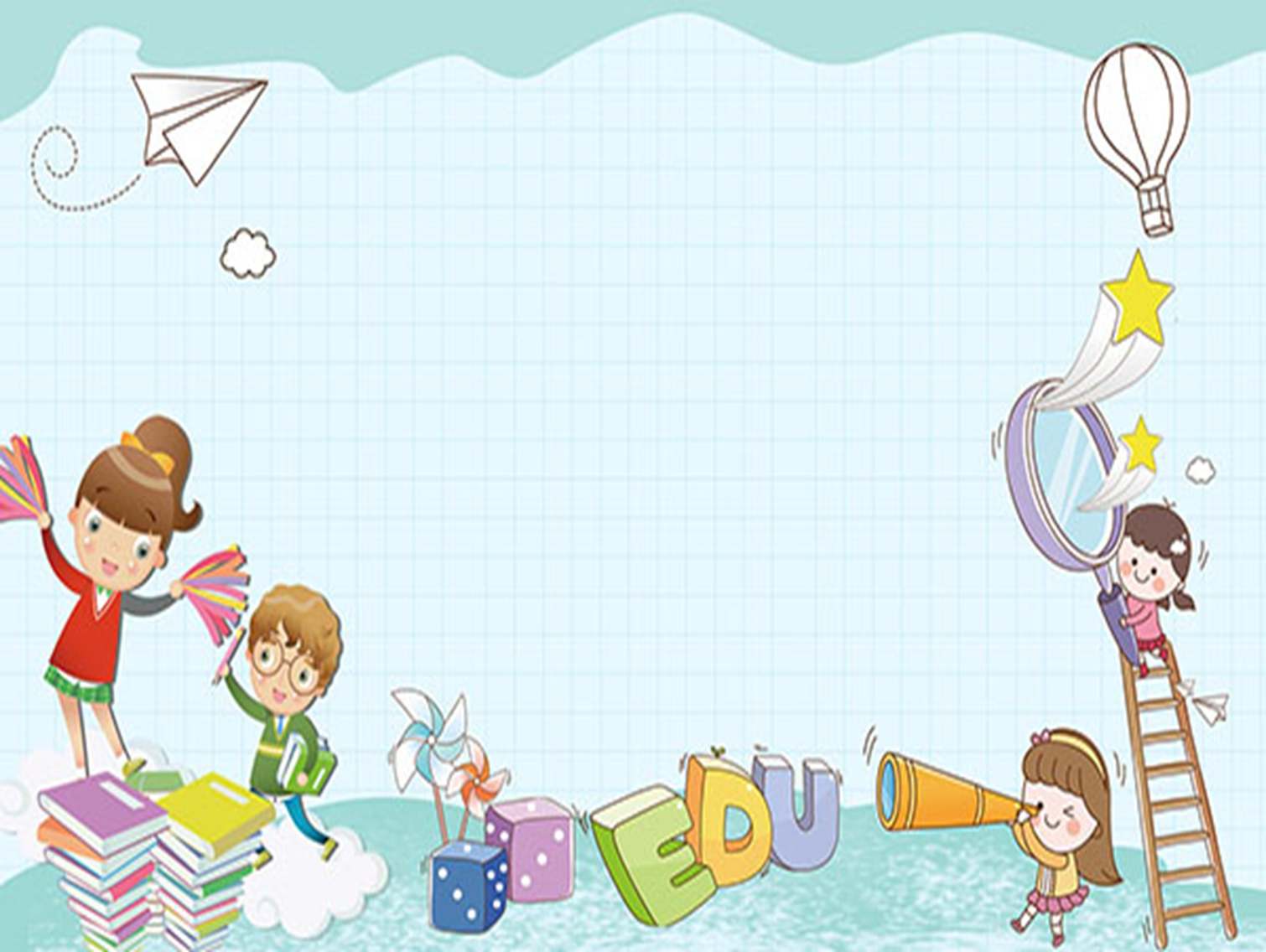 Bài Giảng Điện Tử
Trường mầm non Long Biên A
Lĩnh vực: Phát triển vận động
Đề tài: VĐCB: Bò chui qua cổng
Lứa tuổi: Mẫu giáo Bé 3-4 tuổi
Giáo viên: Nguyễn Thanh Thủy
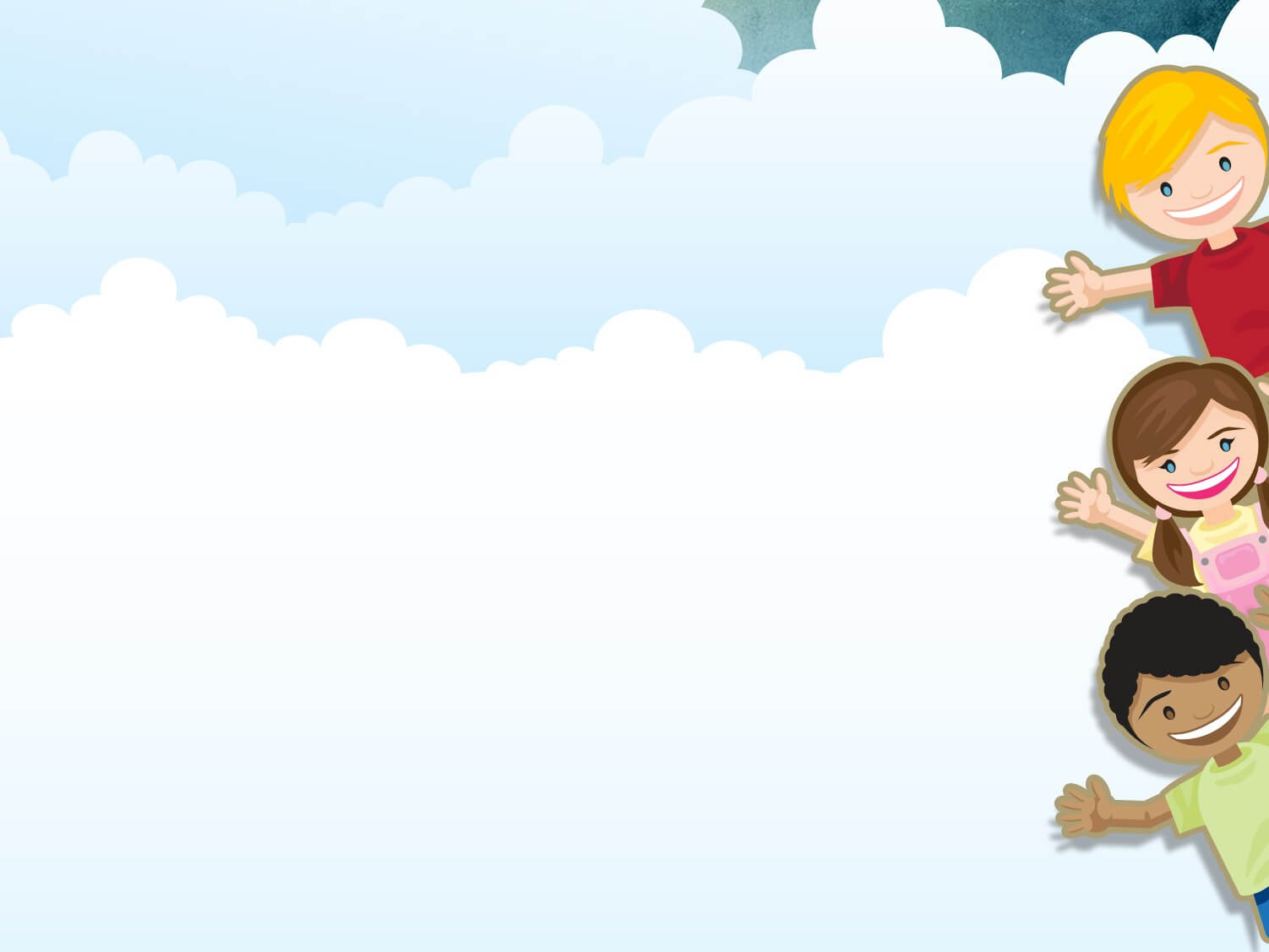 Mục đích yêu cầu:

1.  Kiến thức:
-Trẻ biết tên VĐCB: bò chui qua cổng, tên TCVĐ: Hái quả.
-Trẻ nhận biết được các thao tác của bài tập.
- Biết thực hiện bài tập theo sự hướng dẫn của cô.

2. Kỹ năng:
- Rèn trẻ phối hợp nhịp nhàng tay và chân, khi bò chui qua cổng không chạm vào cổng.
- Rèn trẻ thực hiện theo hiệu lệnh.

3. Thái độ:
- Trẻ hứng thu tham gia hoạt động.
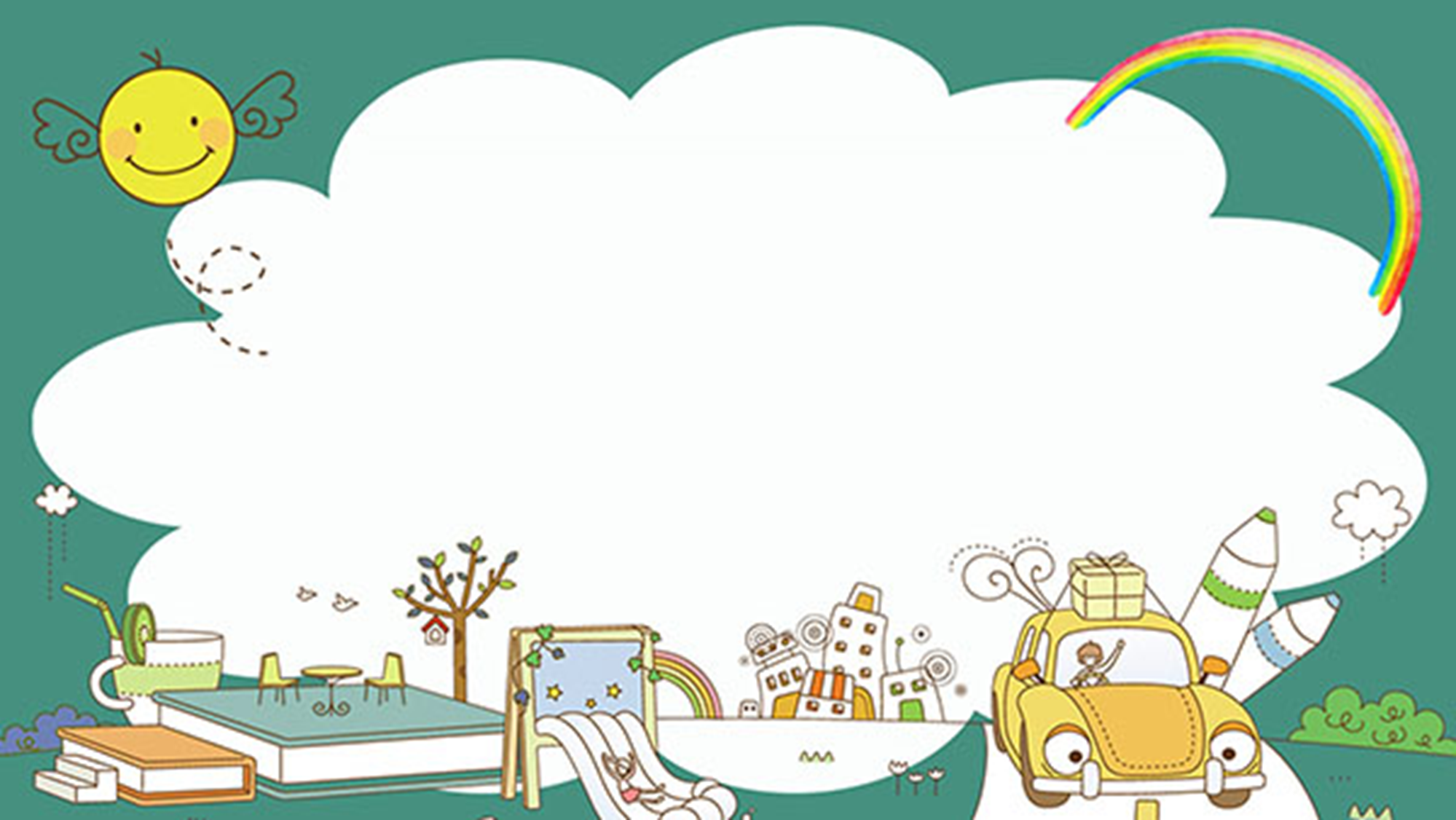 Cô và trẻ hát:
Mùa xuân ơi
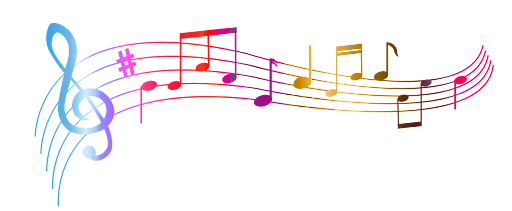 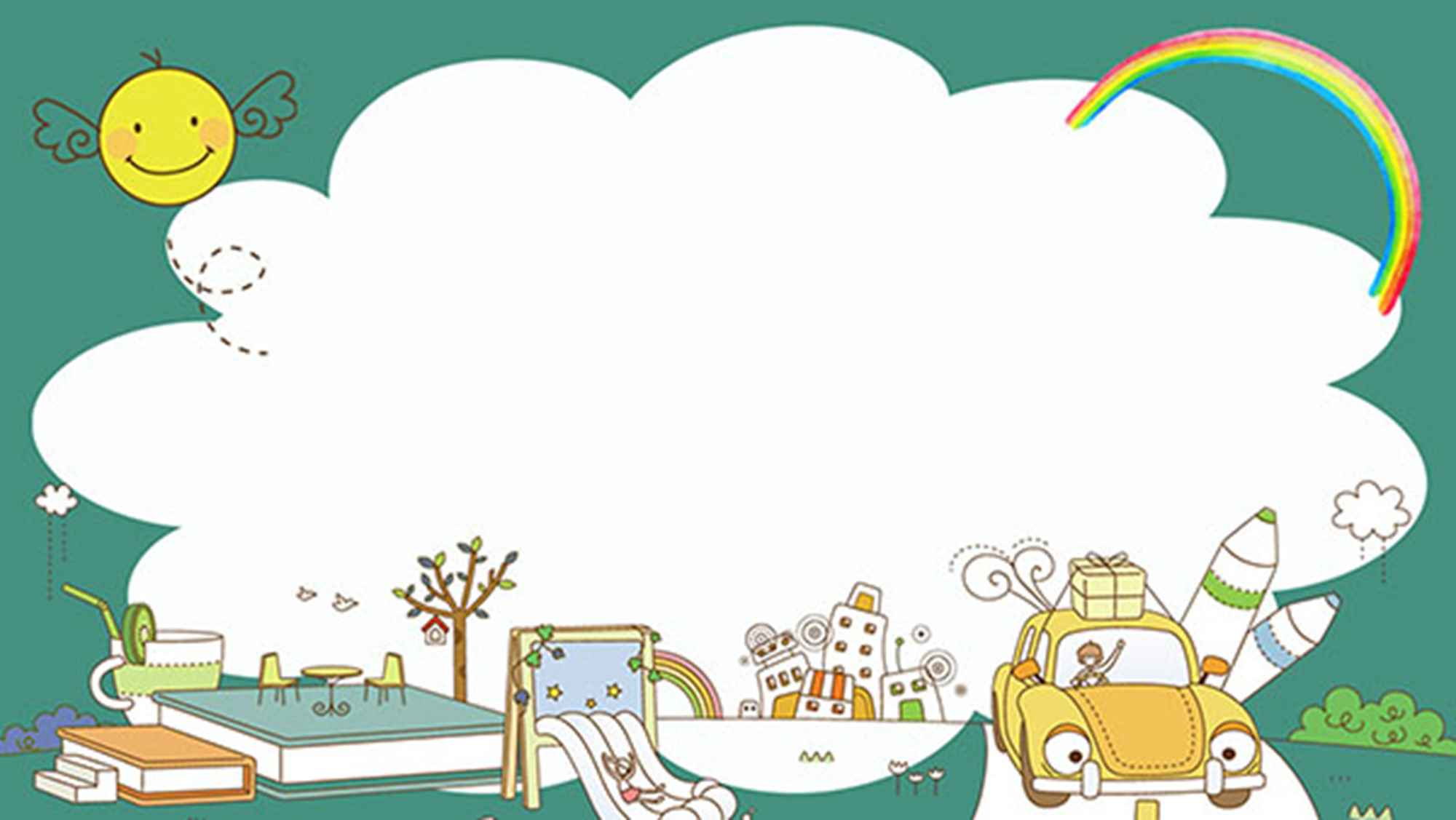 Khởi động
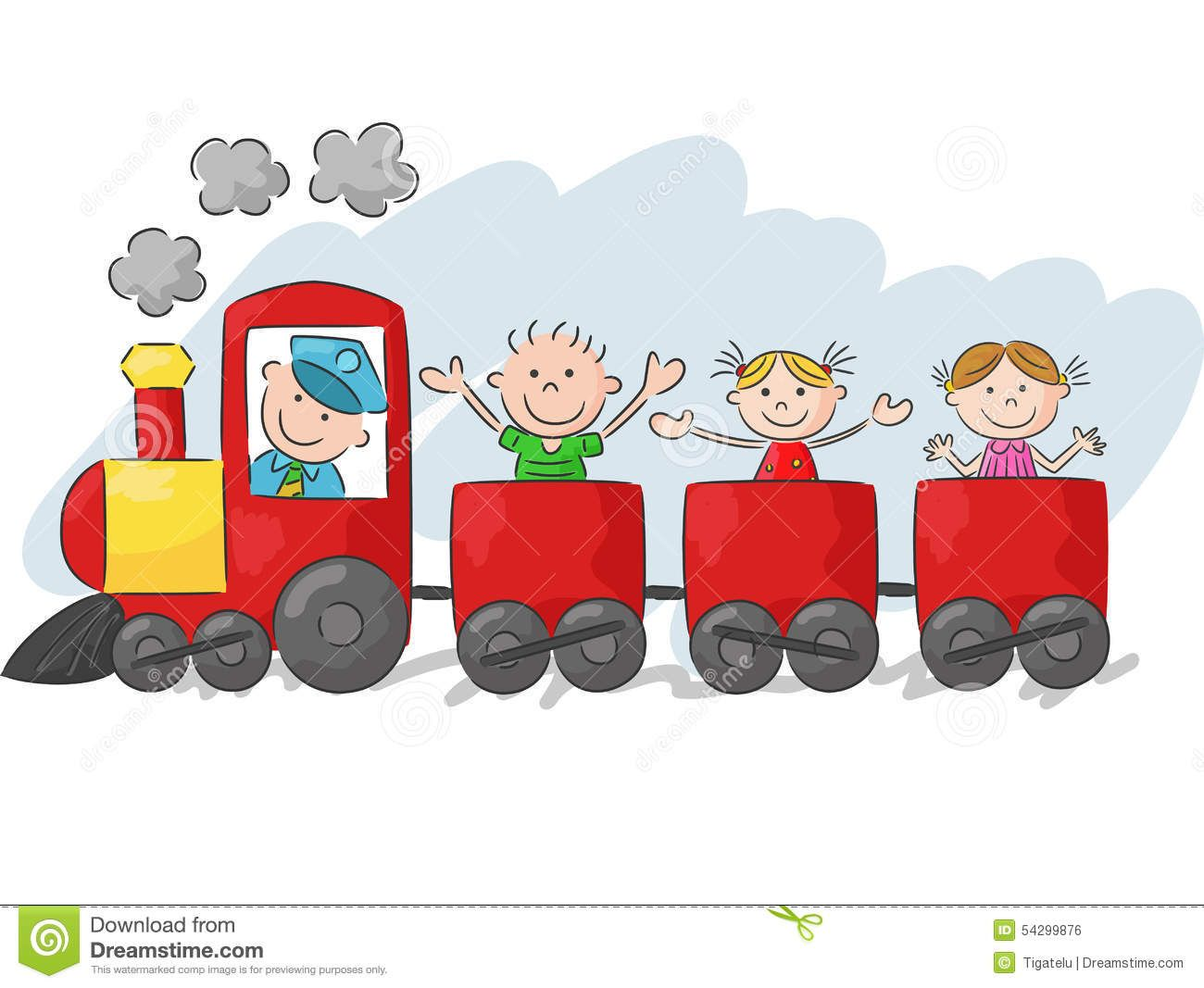 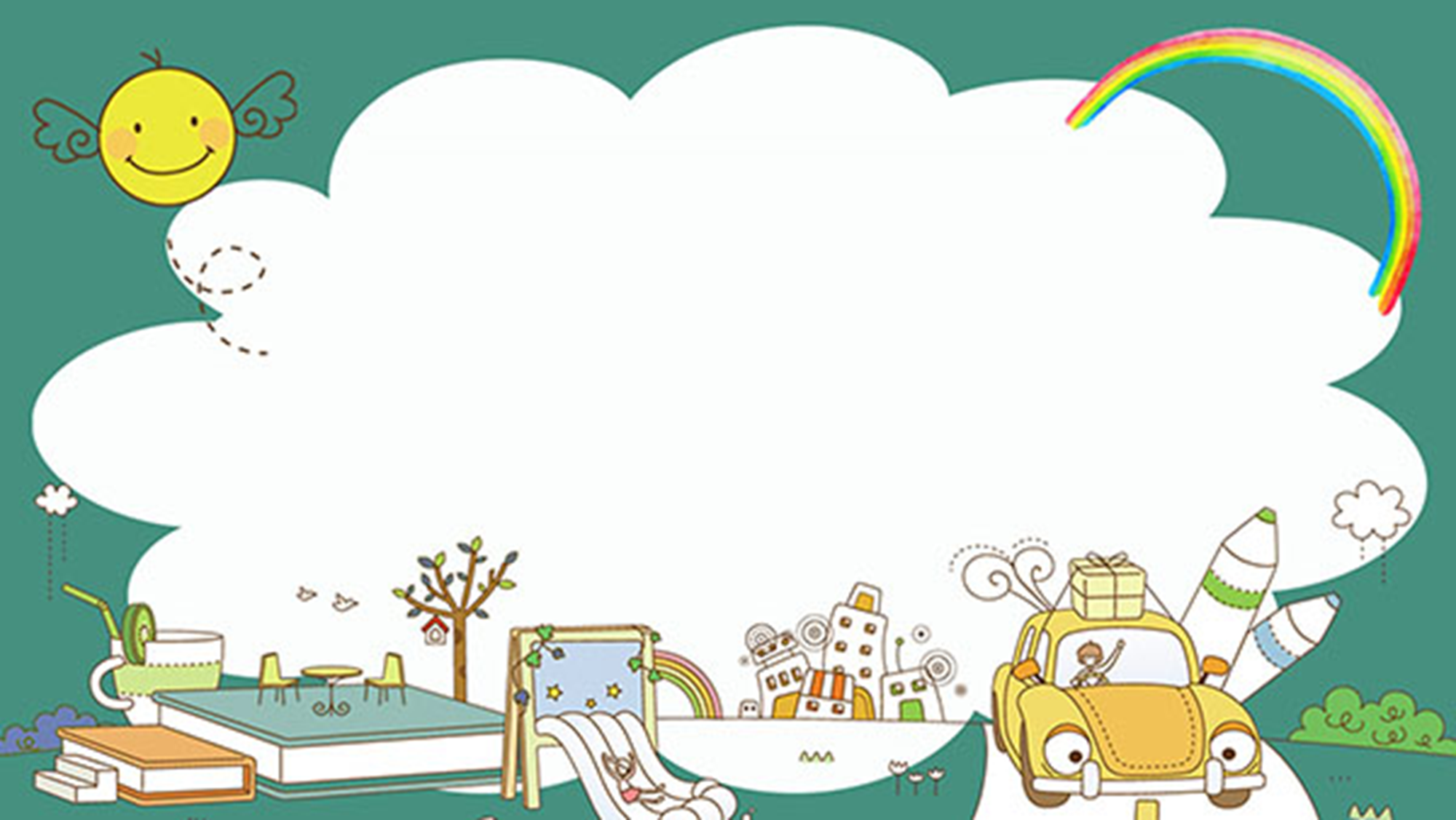 Trọng động
Bài tập phát triển chung
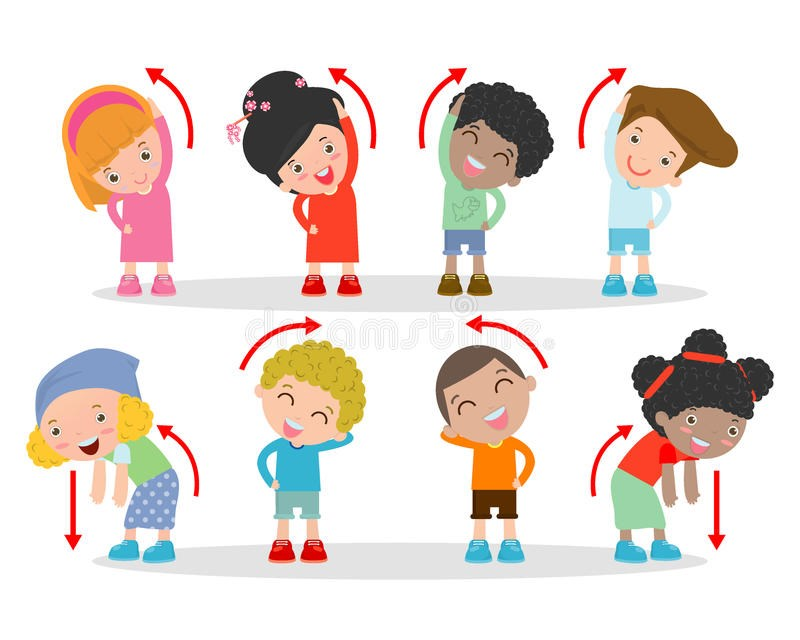 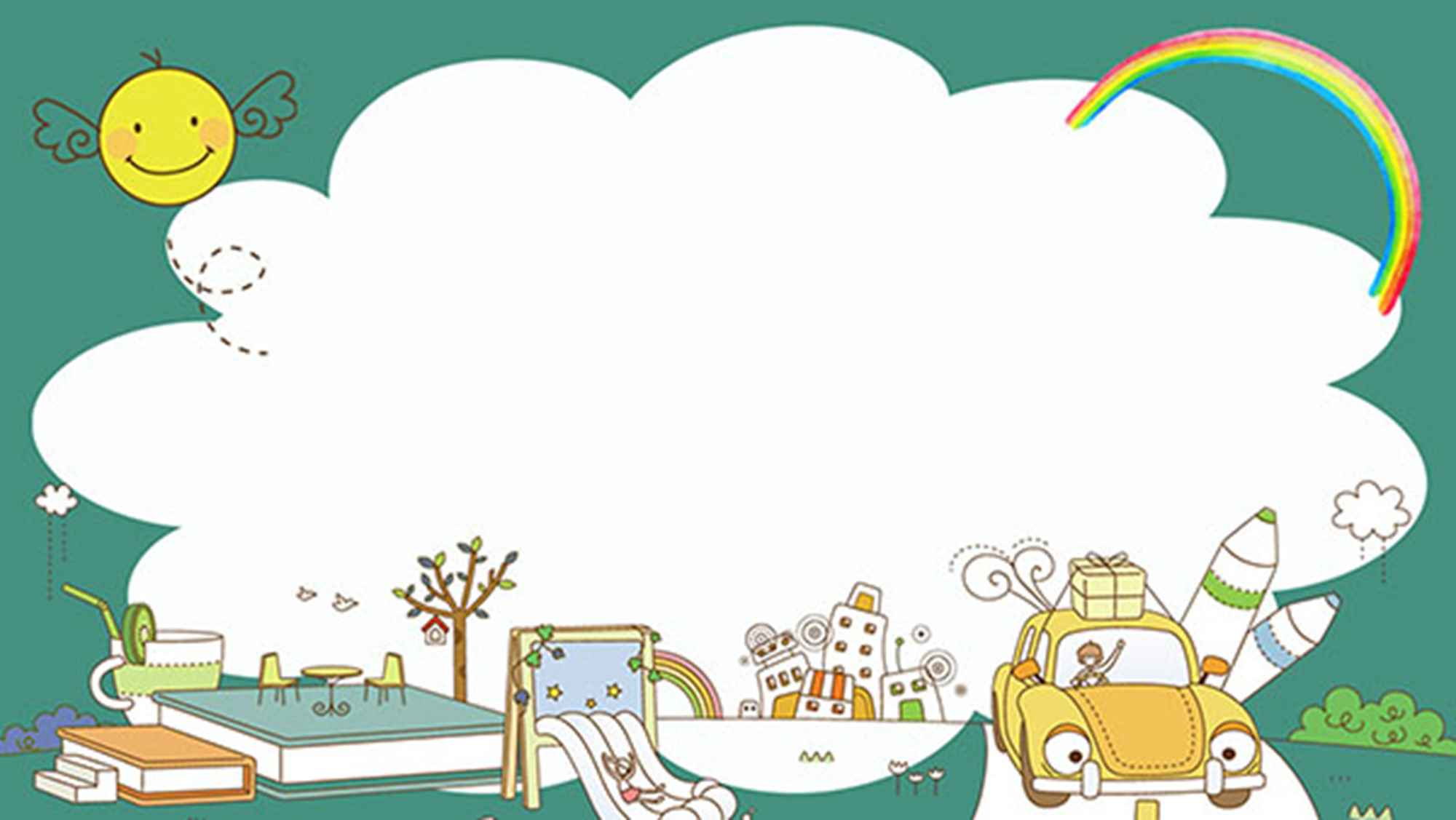 VĐCB: 
Bò chui qua cổng
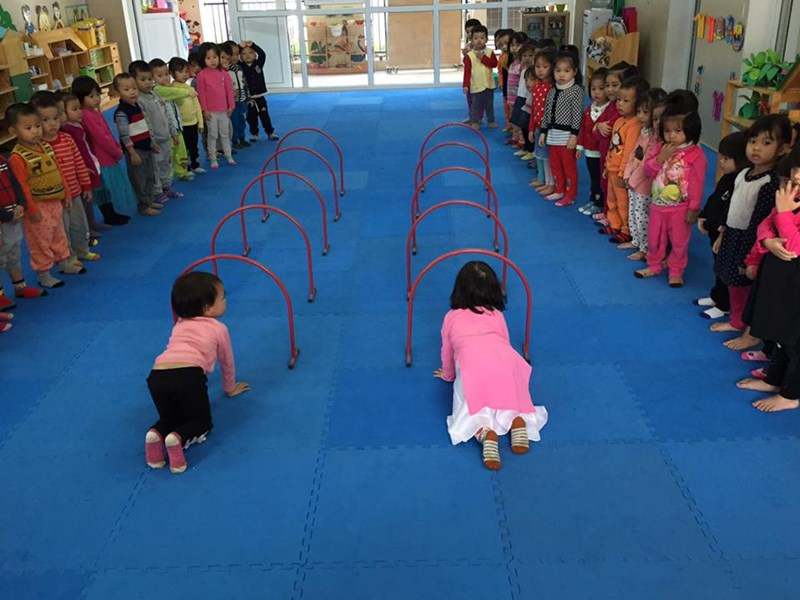 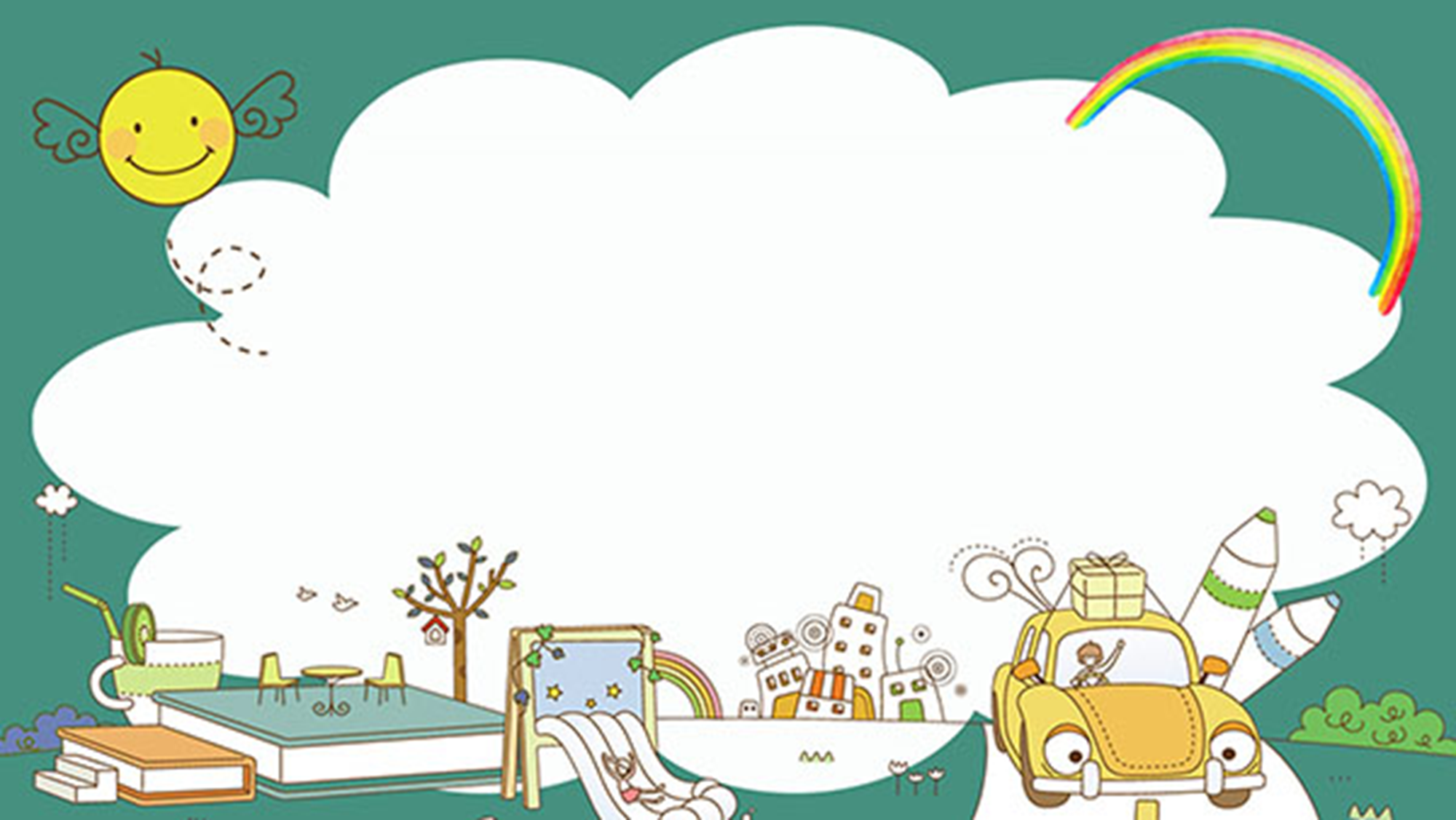 Trò chơi vận động: 
Hái quả
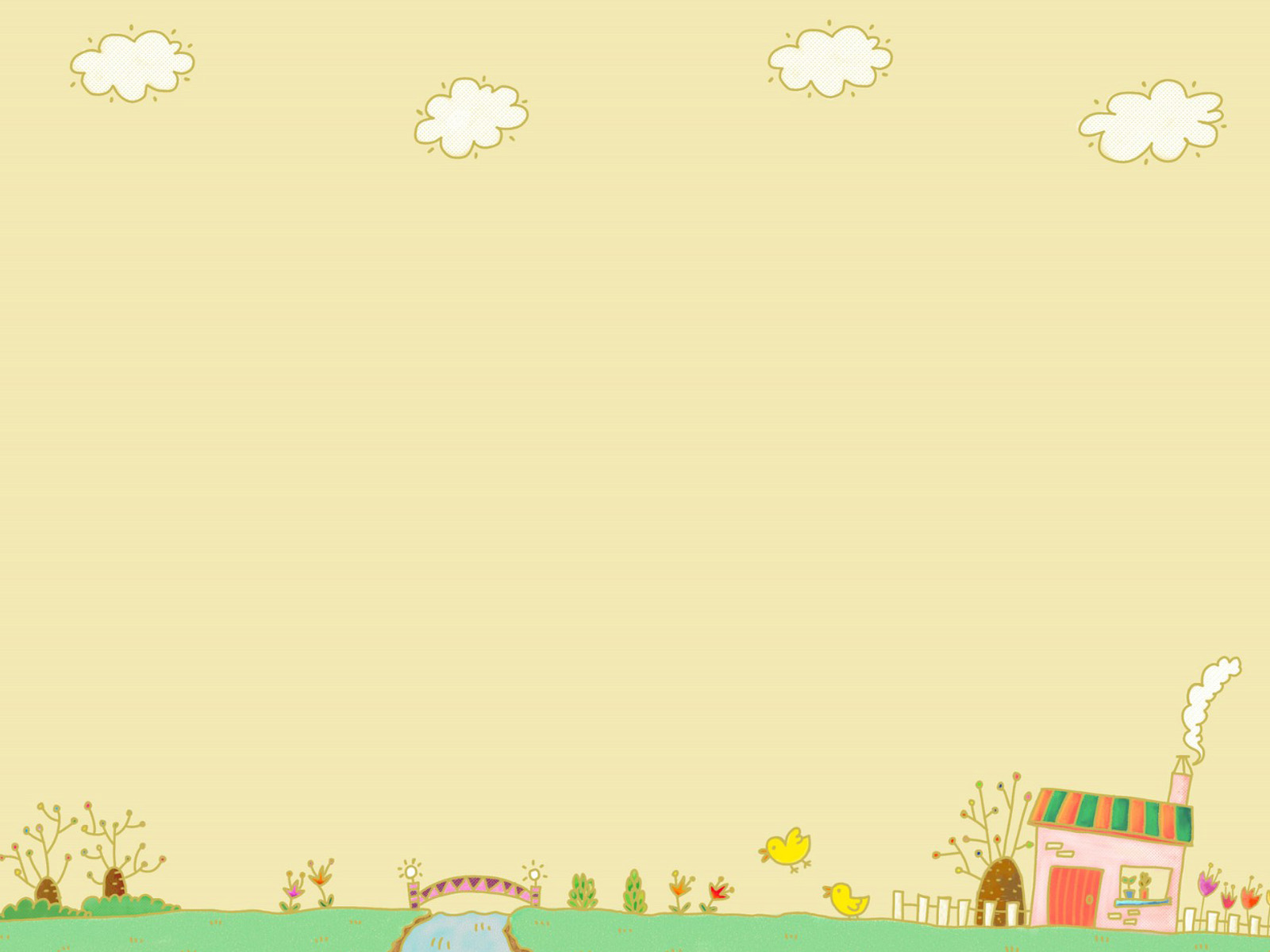 1.Luật chơi.– Trẻ hái đúng loại quả mà cô đọc câu đố, mời lần hái 1 quả
2. Cách chơi.- Trẻ đứng thành 3 nhóm, mỗi nhóm từ 2 - 3 trẻ, đứng sau vạch xuất phát. Cô đọc câu đố, mỗi câu đố về một loại quả, lần lượt bạn đầu hàng lên hái sau đó về cuối hàng.
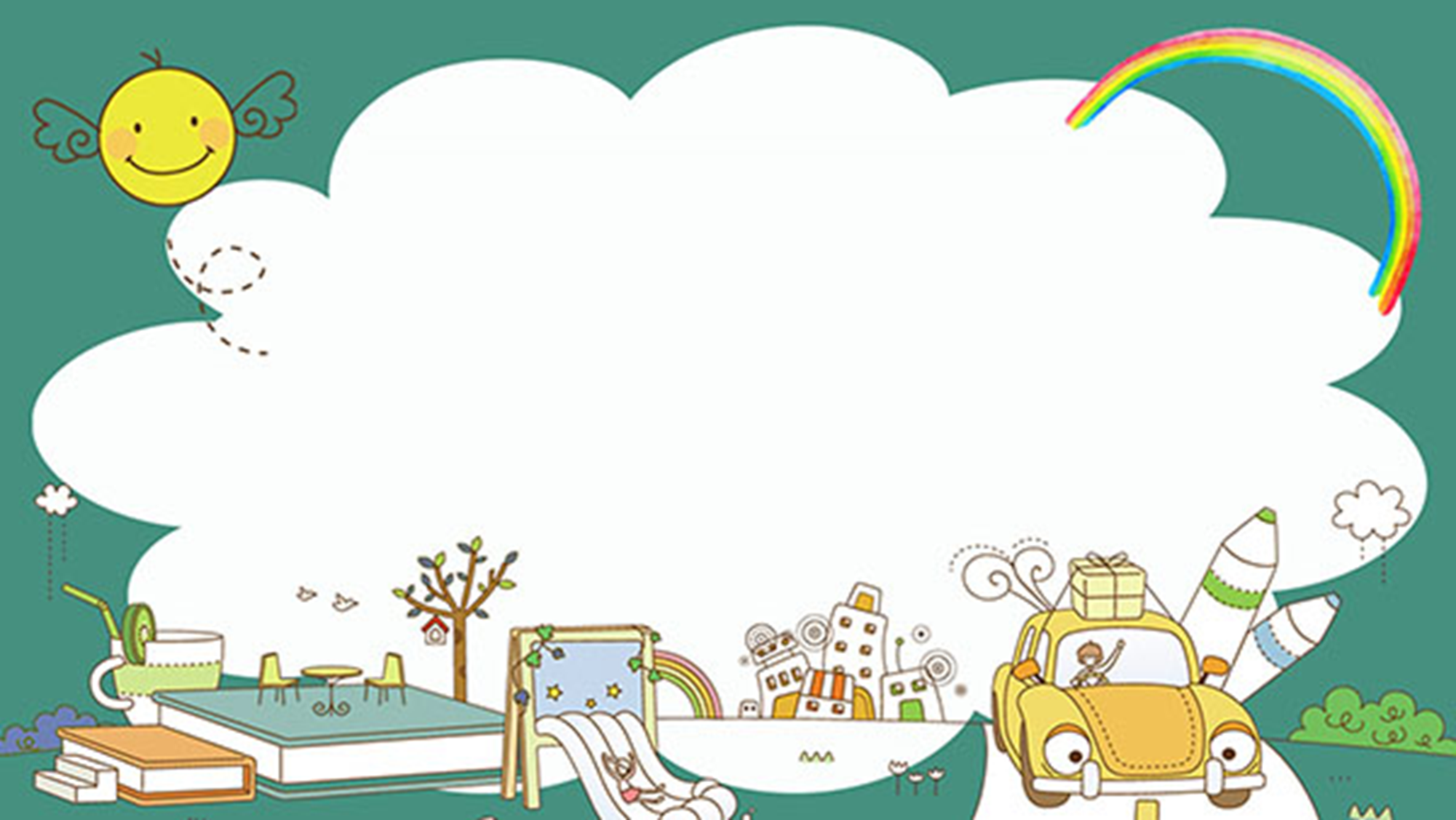 Hồi tĩnh
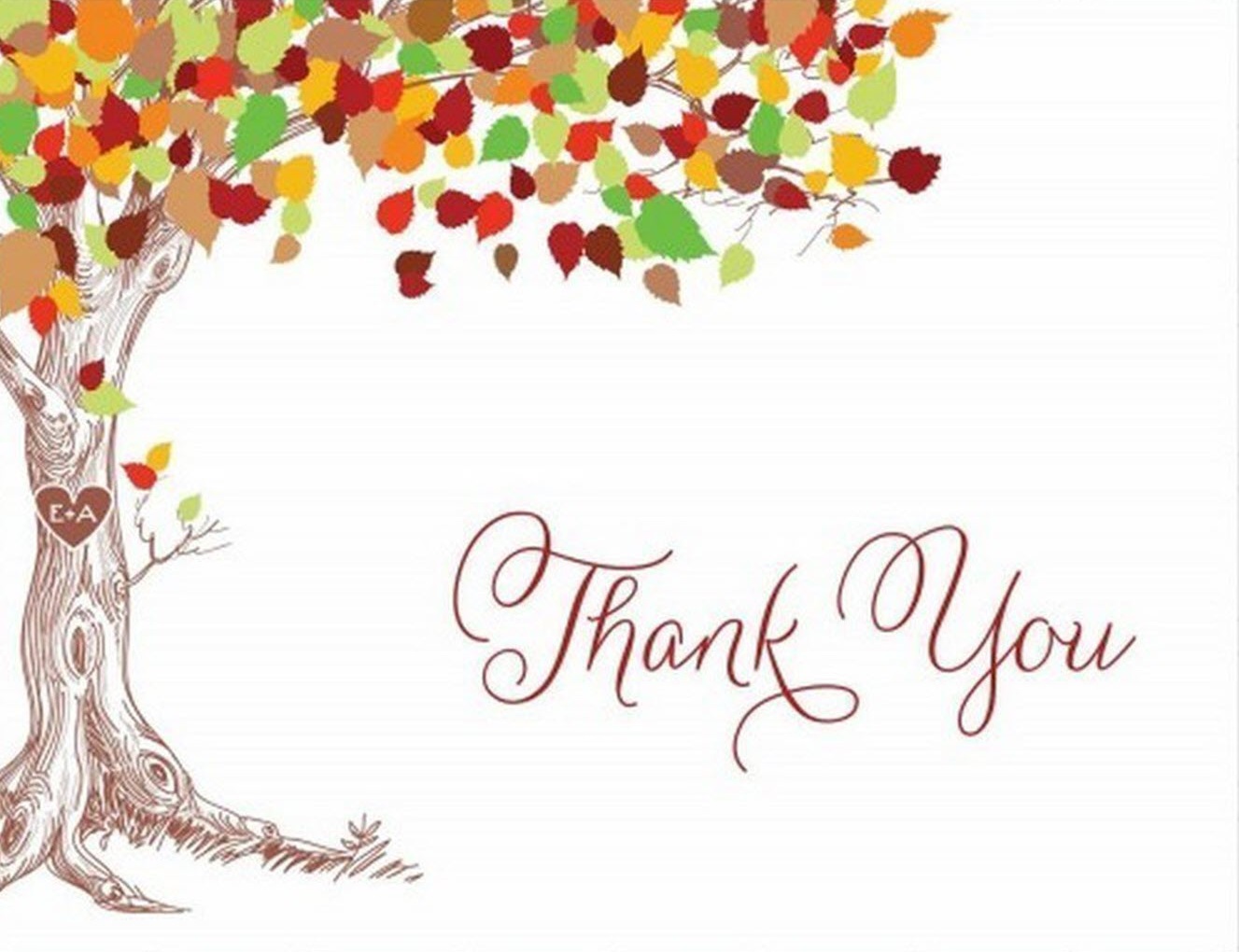